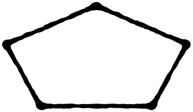 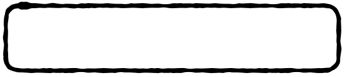 What I Find Attractive
Athletic
Honest
Trustworthy
Respectful
Great at Conversation
Wealthy
Wonderful Personality
Responsible
Kind
Similar Interests
Fun
Physical
Beauty
Intelligent
Committed to Christ
Challenging